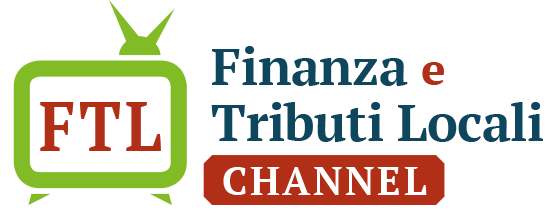 L’accertamento delle entrate locali nel 2019

Ufficiotributi.it  -  12 Aprile 2019


Cristina Carpenedo
Direttore del servizio internet ufficiotributi.it.
Funzionario della riscossione di Amministrazione Comunale. Autrice di pubblicazioni in materia.
L’ACCERTAMENTO DEITRIBUTI LOCALI
LA NOTIFICA 
DEGLI ATTI
2
La fase di accertamento e l’avviso nella Legge n. 296/2006
Un quadro normativo fondamentale per l’applicazione dei tributi locali è quello composto da alcuni importantissimi commi dell’articolo 1 della Legge 27 dicembre 2006 n. 296.
Si tratta dei commi compresi tra il 161 e il 169 che delineano quello che è stato bollato come mini testo unico dei tributi locali, la cui stabilità è confermato dal consolidamento normativo con il pregio di aver riordinato un quadro caotico che si rifaceva alle regole dei singoli tributi. 
 La disciplina sviluppata è stata in grado non solo di definire con chiarezza termini, modalità ed esercizio della fase accertativa ma anche di dare attuazione a istituti propri dello Statuto del contribuente con un taglio adatto ai tributi locali
 Sul sistema sanzionatorio si opera un richiamo diretto ai decreti cardine riguardanti le sanzioni tributarie.
3
L’accertamento: regole generali
4
Il sistema sanzionatorio
Il sistema sanzionatorio amministrativo è fondato su due binari: 
 la Legge 24 novembre 1981, n. 689 Modifiche al sistema penale che disciplina il procedimento di irrogazione delle sanzioni amministrative diverse da quelle tributarie 
 la triade composta dai Decreti Legislativi 471, 472 e 473 del 18 dicembre 1997 recanti la riforma delle sanzioni tributarie
In materia di tributi locali, l’articolo 16 comma 1 del D.Lgs n. 473/97 fissa una regola di carattere generale: 
Alle violazioni delle norme in materia di tributi locali si applica la disciplina generale sulle sanzioni amministrative per la violazione delle norme tributarie, compresa la disciplina transitoria concernente i procedimenti in corso
Il comma 161 dell’articolo 1 della Legge 296/2006, nel definire le regole di accertamento dei tributi locali, rinvia agli articolo 16 e 17 del D.Lgs n. 472/1997.
I singoli tributi locali, nella maggior parte dei casi, contengono disposizioni che rinviano alle misure sanzionatori di questi Decreti o specifiche misure che definiscono l’entità della sanzione
5
L’articolo 1, comma 161, della Legge n. 296/2006Attività di accertamento
6
Decadenza accertamento nel 2019
Accertamento per omissione o infedeltà della dichiarazione
  LA TARSU è cessata nel 2012 
 LA TARES 2013 aveva un obbligo dichiarativo fissato da Regolamento comunale. Raramente era spostata sull’anno successivo
 TARI 2014: obbligo dichiarativo entro giugno 2015, quindi decade nel 2020
 Annualità 2013 IMU per i casi di obbligo dichiarativo da assolvere nell’anno successivo all’evento
7
Decadenza accertamento nel 2019
Accertamento per omesso parziale o tardivo pagamento
Annualità 2014 TARI: gli avvisi di accertamento di liquidazione vanno notificati entro il 31 dicembre 2019. Tutte le attività intermedie compiute non rilevano ai fini della decadenza e della prescrizione L’anno di riferimento non è la scadenza della bolletta dato che per la Tassa rifiuti non c’è un termine di versamento indicato da legge nazionale,  ma quello di competenza del servizio che fa nascere la pretesa.

Annualità 2014 IMU E TASI: gli avvisi di accertamento di cosiddetta liquidazione del dovuto in caso di assenza di obbligo dichiarativo devono essere notificati entro il 31 dicembre 2019.
Tutte le attività intermedie compiute non rilevano ai fini della decadenza e della prescrizione
8
L’articolo 1, comma 162, della Legge n. 296/2006Attività di accertamento
9
L’articolo 1, comma 162, della Legge n. 296/2006Avviso di accertamento – Motivazione
Ragioni giuridiche: norme nazionali - regolamento comune e delibere aliquote/tariffe
Presupposti di fatto: descrizione della soggettività passiva e base imponibile accertata secondo le risultanze della banca dati
Descrizione di quanto  dichiarato (in caso di omessa/infedele dichiarazione)
Descrizione di quanto versato (in caso di omesso/parziale versamento)
Descrizione dell’adempimento atteso: versamento dovuto alla prescritta scadenza
Descrizione del motivo che porta alla violazione
Se la motivazione fa riferimento ad un altro atto non conosciuto né ricevuto dal contribuente, questo deve essere allegato all’atto che lo richiama, salvo che quest’ultimo non ne riproduca il contenuto essenziale  
►   Sono esclusi dall’obbligo di allegazione gli atti pubblicati (Corte di Cassazione 16739/2015) come le delibere
10
L’articolo 1, comma 162, della Legge n. 296/2006Avviso di accertamento – Motivazione
Descrizione della base imponibile accertata secondo le risultanze della banca dati. Si tratta di uno degli aspetti più importanti del merito dell’atto: la descrizione della base imponibile è fondamentale per comprendere la richiesta di pagamento.
Descrizione di quanto dichiarato. 
L’accertamento può essere eseguito su una base imponibile mai dichiarata, cosiddetta omessa dichiarazione ovvero dichiarazione infedele. In ogni caso è necessario individuare un campo idoneo ad esplicare il comportamento dichiarativo del contribuente. 
Nel caso dell’IMU, caratterizzata dalla semplificazione degli adempimenti sui quali è venuto meno l’obbligo dichiarativo, l’accertamento si limita a liquidare il dovuto acquisito dalla banca dati catastale e anagrafica dell’Ente rispetto a quanto versato.
11
L’articolo 1, comma 162, della Legge n. 296/2006Avviso di accertamento
12
Arrotondamenti e importi minimi
166. Il pagamento dei tributi locali deve essere effettuato con arrotondamento all'euro per difetto se la frazione è inferiore a 49 centesimi, ovvero per eccesso se superiore a detto importo
168. Gli Enti Locali, nel rispetto dei principi posti dall' articolo 25 della Legge 27 dicembre 2002, n. 289, stabiliscono per ciascun tributo di propria competenza gli importi fino a concorrenza dei quali i versamenti non sono dovuti o non sono effettuati i rimborsi. In caso di inottemperanza, si applica la disciplina prevista dal medesimo articolo 25 della Legge n. 289 del 2002 (12 euro)
Non è più obbligatorio il limite di 30 euro Per accertamento e riscossione coattiva D.L. n. 16/2012
13
Informazioni a tutela del contribuente
L’atto di accertamento deve indicare, a norma del comma 162:
l’ufficio presso il quale è possibile ottenere informazioni complete in merito all’atto notificato;
il responsabile del procedimento
l’organo o l’autorità amministrativa presso i quali è possibile promuovere un riesame anche nel merito dell’atto in sede di autotutela;
le modalità e il termine per la proposizione del ricorso ( e del reclamo/mediazione);
l’organo giurisdizionale competente. Dal 1.1. 2016 anche reclamo e mediazione;
il termine di 60 giorni entro cui effettuare il pagamento (termine unificato);
sottoscrizione del funzionario responsabile (in caso di indicazione a stampa richiamare la determina che ne ammette l’uso);
richiamare l’atto che legittima il funzionario alla firma (CTR Roma 7492/2014)
privacy
14
Autotutela amministrativa
Autotutela: il Funzionario Responsabile dell’imposta è il soggetto presso il quale è possibile promuovere un riesame anche nel merito dell’atto. In relazione ad atti riconosciuti illegittimi od infondati, il predetto Funzionario ha il potere di procedere all’annullamento totale o parziale, con provvedimento motivato, a norma delle vigenti disposizioni. In ogni caso, l’istanza non sospende i termini per la presentazione del ricorso. 

Esercizio dell’autotutela
15
Autotutela amministrativa
L’esercizio dell’autotutela amministrativa è disciplinato dal Decreto Ministeriale n. 37/1997 che individua, in modalità non esaustiva, le casistiche dell’annullamento d’ufficio.
 Trova applicazione anche nel procedimento di accertamento dei tributi locali, come conferma l’esplicito richiamo dal comma 162 dell’articolo 1 della Legge n. 296/2006 che obbliga ad inserire adeguate indicazioni in tal senso. 
L’esercizio dell’autotutela in materia tributaria è alquanto peculiare e non ha carattere obbligatorio da parte dell’ente, fermo restando che l’atto di accertamento, decorsi i 60 giorni dalla notifica, diventa definitivo se non è stato impugnato dinanzi alla commissione tributaria.
In ogni caso, l’atto di autotutela accolta da parte dell’ente con conseguente annullamento o revoca parziale dell’accertamento, non è impugnabile autonomamente, in quanto l’accertamento notificato inizialmente non subisce alcuna sospensione dei termini processuali per il fatto che il contribuente possa aver presentato un’istanza di annullamento o rettifica.
L’autotutela non è infatti elencata tra gli atti che possono essere impugnati in commissione tributaria. (CTR Lombardia n. 4273/2016).
16
Autotutela amministrativa
Il Comune non è obbligato ad esercitare l’autotutela richiesta dal contribuente
L’accertamento diventa definitivo dopo i 60 giorni dalla notifica senza che sia stato impugnato dinanzi alla CTP
L’istanza di autotutela intesa ad ottenere l’annullamento o la rettifica dell’atto, non sospende i termini processuali né di versamento e tanto meno in misura ridotta.
Il Comune, qualora intenda riaprire la valutazione del caso, lo deve fare con criteri oggettivi
Va tenuta distinta la situazione dell’indebito oggettivo, che si ha quando l’accertamento è completamente errato a causa della carenza del presupposto impositivo o di soggettività passiva (es. si accerta un fabbricato che non è di proprietà del contribuente). In tal caso, si esce dal rapporto tributario e si apre una situazione di indebito oggettivo che, quando fondato, costringe l’Ente a ritirare l’atto.
17
Corte di Cassazione n. 4933/2019 Autotutela accertamento definitivo
Il contribuente che richiede all'Amministrazione finanziaria di ritirare, in via di autotutela, un avviso di accertamento divenuto definitivo, non può limitarsi a eccepire eventuali vizi dell'atto medesimo, la cui deduzione è definitivamente preclusa, ma deve prospettare l'esistenza di un interesse di rilevanza generale dell'Amministrazione alla rimozione dell'atto. Ne consegue che contro il diniego dell'Amministrazione di procedere all'esercizio del potere di autotutela può essere proposta impugnazione soltanto per allegare eventuali profili di illegittimità del rifiuto e non per contestare la fondatezza della pretesa tributaria (Cass. 25524/2014 e 11457/2010)
18
Funzionario responsabile del tributo
692. Il Comune designa il funzionario responsabile a cui sono attribuiti tutti i poteri per l'esercizio di ogni attività organizzativa e gestionale, compreso quello di sottoscrivere i provvedimenti afferenti a tali attività, nonchè la rappresentanza in giudizio per le controversie relative al tributo stesso.
693. Ai fini della verifica del corretto assolvimento degli obblighi tributari, il funzionario responsabile può inviare questionari al contribuente, richiedere dati e notizie a uffici pubblici ovvero a enti di gestione di servizi pubblici, in esenzione da spese e diritti, e disporre l'accesso ai locali ed aree assoggettabili a tributo, mediante personale debitamente autorizzato e con preavviso di almeno sette giorni.
Il comma 162 è chiaro nel prevedere la sottoscrizione del funzionario che adotta l’atto di accertamento. 
Richiamare l’atto che legittima il funzionario alla firma (CTR Roma 7492/2014)
L’ordinamento giuridico offre apposite norme per semplificare il processo di gestione amministrativa che, indubbiamente, si complica nel caso in cui il funzionario debba apporre la firma su ogni singolo atto. La questione sarà abbondantemente superata dal documento digitale ma nel frattempo, continua ad assumere un ruolo importante la possibilità di ricorrere alla norma che consente l’indicazione a stampa.
19
Funzionario responsabile del tributoIndicazione a stampa
Le norme che ad oggi consentono di applicare l’indicazione a stampa in luogo della firma autografa degli atti  sono principalmente due : 
La prima disposizione è di carattere generale applicabile a tutti gli atti amministrativi. La seconda è dedicata ai tributi locali.
•	D.Lgs. 12-02-1993, n. 39 (art. 3)
2. Nell'ambito delle Pubbliche Amministrazioni l'immissione, la riproduzione su qualunque supporto e la trasmissione di dati, informazioni e documenti mediante sistemi informatici o telematici, nonchè l'emanazione di atti amministrativi attraverso i medesimi sistemi, devono essere accompagnate dall'indicazione della fonte e del responsabile dell'immissione, riproduzione, trasmissione o emanazione. Se per la validità di tali operazioni e degli atti emessi sia prevista l'apposizione di firma autografa, la stessa è sostituita dall'indicazione a stampa, sul documento prodotto dal sistema automatizzato, del nominativo del soggetto responsabile.
•	 Legge 28-12-1995, n. 549 (rt. 1, comma 87)
La firma autografa prevista dalle norme che disciplinano i tributi regionali e locali sugli atti di liquidazione e di accertamento è sostituita dall'indicazione a stampa del nominativo del soggetto responsabile, nel caso che gli atti medesimi siano prodotti da sistemi informativi automatizzati. Il nominativo del funzionario responsabile per l'emanazione degli atti in questione, nonché la fonte dei dati, devono essere indicati in un apposito provvedimento di livello dirigenziale.
20
Funzionario responsabile del tributoIndicazione a stampa
Va evidenziato che si deve provvedere all’adozione di una determinazione generale ove si individua il nominativo del funzionario e la fattispecie degli atti (tipologia, annualità, ecc) per cui si provvede all’indicazione a stampa. 
La determinazione va richiamata nell’atto che si adotta in quanto la sentenza 3941/2011 ha stabilito che "il nominativo del funzionario responsabile per l'emanazione degli atti in questione, nonchè la fonte dei dati, devono essere indicati in un apposito provvedimento di livello dirigenziale
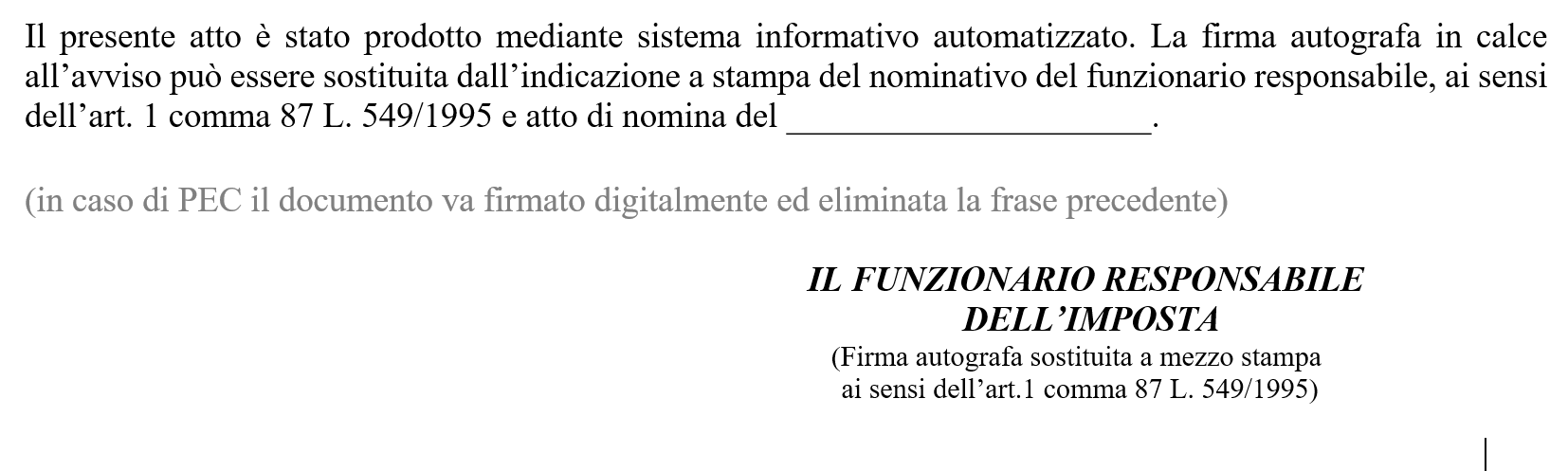 21
Le sanzioni per la IUC (IMU TARI TASI)
Principio dell’annualità dell’obbligazione tributaria

 Un accertamento per anno

 La sanzione si applicano su ciascuna annualità (Cassazione 932/2009)
22
Corte di Cassazione 932/2009
La nozione di omissione della dichiarazione non è riferita alla mancanza del documento materiale ma al suo contenuto concreto
L’omessa indicazione nella dichiarazione anche di un solo cespite immobiliare soggetto ad autonoma imposizione costituisce omessa dichiarazione o denunzia dello stesso cespite ed è punibile a titolo di omessa presentazione della dichiarazione o denuncia e non come infedeltà
L’obbligo di presentare dichiarazione o denuncia non cessa allo scadere del termine fissato dal legislatore per la presentazione ma permane  finché non sia presentata determinando per ciascun anno d’imposta una autonoma violazione punibile
L’inosservanza dello specifico obbligo di facere nel termine fissato evidenzia una condotta inadempiente, un comportamento omissivo che non si esaurisce quando sorge ma persiste con effetto permanente finché perdura l’inosservanza non essendo inutile l’adempimento tardivo
La dichiarazione ha effetto anche per gli anni successivi: dichiarazione ultrattiva
23
Legge n. 147/2013, art. 1 Obbligo dichiarativo IUC
684. I soggetti passivi dei tributi presentano la dichiarazione relativa alla IUC entro il termine del 30 giugno dell'anno successivo alla data di inizio del possesso o della detenzione dei locali e delle aree assoggettabili al tributo. Nel caso di occupazione in comune di un'unità immobiliare, la dichiarazione può essere presentata anche da uno solo degli occupanti.
685. La dichiarazione, redatta su modello messo a disposizione dal comune, ha effetto anche per gli anni successivi semprechè non si verifichino modificazioni dei dati dichiarati da cui consegua un diverso ammontare del tributo; in tal caso, la dichiarazione va presentata entro il 30 giugno dell'anno successivo a quello in cui sono intervenute le predette  modificazioni. Al fine di acquisire le informazioni riguardanti la toponomastica e la numerazione civica interna ed esterna di ciascun comune, nella dichiarazione delle unita' immobiliari a destinazione ordinaria devono essere obbligatoriamente indicati i dati catastali, il numero civico di ubicazione dell'immobile e il numero dell'interno, ove esistente.
24
Sistema sanzionatorio IUC
25
Articolo 13 D.Lgs n. 471/1997 per IMU TASI TARI
Una norma di portata generale è la sanzione prevista dall’articolo 13 del D.Lgs. n. 471/1997 in caso di violazione del termine di versamento del tributo richiesto, oggetto di importanti modifiche a più riprese.
1. Chi non esegue, in tutto o in parte, alle prescritte scadenze, i versamenti in acconto, i versamenti periodici, il versamento di conguaglio o a saldo dell'imposta risultante dalla dichiarazione, detratto in questi casi l'ammontare dei versamenti periodici e in acconto, ancorché non effettuati, è soggetto a sanzione amministrativa pari al trenta per cento di ogni importo non versato, anche quando, in seguito alla correzione di errori materiali o di calcolo rilevati in sede di controllo della dichiarazione annuale, risulti una maggiore imposta o una minore eccedenza detraibile. Per i versamenti effettuati con un ritardo non superiore a novanta giorni, la sanzione di cui al primo periodo è ridotta alla metà. Salva l'applicazione dell'articolo 13 del Decreto Legislativo 18 dicembre 1997, n. 472, per i versamenti effettuati con un ritardo non superiore a quindici giorni, la sanzione di cui al secondo periodo è ulteriormente ridotta a un importo pari a un quindicesimo per ciascun giorno di ritardo
26
Decadenza tributi locali
Legge n. 296/20016, articolo 1
161….Gli avvisi di accertamento in rettifica e d’ufficio devono essere notificati, a pena decadenza, entro il 31 dicembre del quinto anno successivo a quello in cui la dichiarazione o il versamento sono stati o avrebbero dovuto essere effettuati

163 … “ nel caso di riscossione coattiva dei tributi locali il relativo titolo esecutivo deve essere notificato al contribuente, a pena di decadenza, entro il 31 dicembre del terzo anno successivo a quello in cui l’accertamento è divenuto definitivo ”.
27
Decadenza nel 2019
Riscossione coattiva tributi locali, comma 163, art. 1, Legge n. 296/2006
Entro il 31.12. 2019 devono essere notificate  le cartelle o le ingiunzioni di pagamento per la riscossione coattiva degli avvisi di accertamento divenuti definitivi nel corso del 2016. 
ATTENZIONE AI TEMPI DI FORMAZIONE DEL RUOLO
A tal fine si ricorda che:
 Si deve tener conto del principio della scissione della notifica in caso di ricorso a terzi per la fase di notifica. Pertanto l’ingiunzione consegnata al sistema postale entro il 31.12. permette di rispettare il termine per l’Ente impositore mentre per il destinatario la notifica si perfeziona nel momento del ricevimento dell’atto o del rispetto delle procedure di irreperibilità relativa
 E’ definitivo l’accertamento che non è stato impugnato nei termini (in via ordinaria 60 giorni) e sul quale comunque non pende ricorso. 
 In presenza di ricorso contro l'accertamento, la sospensione della riscossione deve essere esplicitamente riconosciuta dalla commissione tributaria.
28
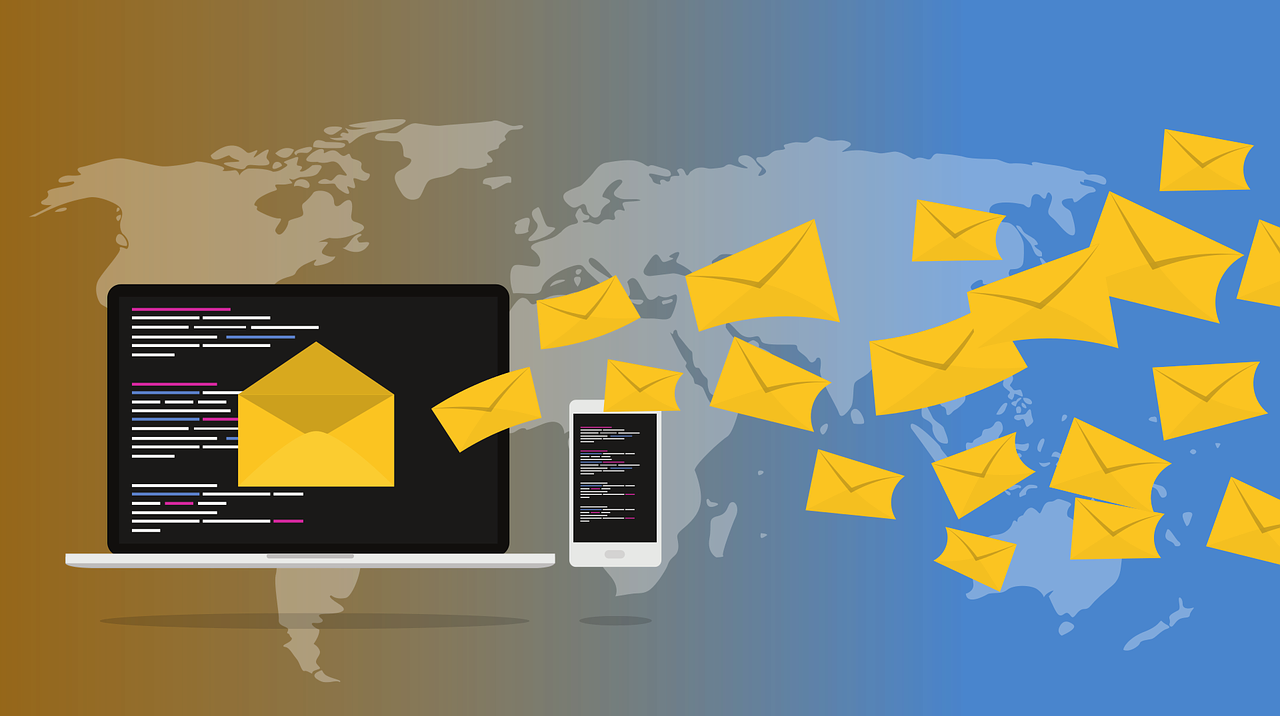 29
Procedure di notifica
Legge n. 890/1982  
Raccomandata A.R.
Articolo 137 e ss. del Codice di procedura civile
Ufficiale giudiziario
Messo notificatore (Legge n. 296/2006)
Da gennaio 2018 anche via PEC solamente alle attività economiche
Poste private: dopo effettiva liberalizzazione e specifiche
30
Legge n. 890/1982  Norma sulla notificazione degli atti giudiziari
Articolo 12 Legge n. 890/1982: le norme sulla notificazione degli atti giudiziari a mezzo della posta sono applicabili alla notificazione degli atti adottati dalle Pubbliche Amministrazioni di cui all'articolo 1, comma 2, del D.Lgs. 3 febbraio 1993, n. 29, e successive modificazioni, da parte dell'ufficio che adotta l'atto stesso.
 Modifiche della Legge n. 890/1982 ad opera della Legge di bilancio 2018 per liberalizzazione servizi postali
31
Legge n. 890/1982  Norma sulla notificazione degli atti.La compiuta giacenza
La Legge n. 890/1982 disciplina le singole fattispecie inquadrando gli eventi che possono presentarsi al momento della consegna dell’atto riportati nei singoli riquadri della cartolina. 
Ai sensi della citata legge, se le persone abilitate a ricevere il piego in luogo del destinatario rifiutano di ricevere il piego o in caso di temporanea assenza del destinatario, il piego è depositato presso l’ufficio postale. 
L’agente postale dà notizia del tentativo di notifica mediante avviso in busta chiusa spedito con raccomandata A.R. Trascorsi dieci giorni dalla spedizione della lettera raccomandata, la notifica si perfeziona anche se l’atto non è stato ritirato.
32
Raccomandata AR La compiuta giacenza
Nel caso della raccomandata postale (bianca) il riferimento normativo è al D.M. 1 ottobre 2008 il quale stabilisce che gli invii non recapitati, salvo per i casi di indirizzo inesistente, inesatto, insufficiente e di rifiuto, rimangono in giacenza presso l’ufficio postale. Nel caso di mancato ritiro, trascorsi i termini di giacenza, gli atti vengono restituiti al mittente o distrutti. 
La norma dunque non riconosce il perfezionamento della notifica alla compiuta giacenza, come invece accade nella Legge n. 890/1982
Quando l’intimazione è stata spedita attraverso il servizio postale, mediante raccomandata, della relativa ricezione da parte del destinatario può essere fornita prova anche “sulla base della presunzione di ricevimento fondata sull'arrivo della raccomandata all'indirizzo del destinatario, essendo quest'ultimo onerato di provare di non averne avuta conoscenza senza sua colpa (cfr. Corte di Cass. n. 13651 del 2006)”.
33
Le fasi da seguire per eseguire diligentemente il processo di notifica sono:
Accertare la bontà dell’indirizzo dalle banche dati sopra indicate
Avviare la notifica postale, o mediante Legge n. 890/1982 o mediante raccomandata A.R.
Nel caso di restituzione dell’atto con le diciture TRASFERITO-SCONOSCIUTO-IRREPERIBILITA’ DEL DESTINATARIO, la notifica non si perfeziona e va tentata altra strada possibile mediante l’invio della richiesta di notifica al messo del comune di competenza ovvero all’ufficiale giudiziario competente per territorio.
Va tenuta distinta dalla precedente la diversa situazione della compiuta giacenza disciplinata unicamente dall’articolo 8 della Legge n. 890/1982, cosiddetta assenza temporanea del destinatario. La norma prevede che la notifica si perfezioni anche se il destinatario non si reca presso l’ufficio postale per ritirare il plico. Si tratta di una fattispecie che parte dal presupposto fondamentale che il destinatario vive in quella abitazione. La norma non si applica alla raccomandata postale bianca in quanto disciplinata dal sopra citato decreto ministeriale, privo di disposizioni sul perfezionamento della notifica per compiuta giacenza.
34
Il perfezionamento della notifica
Il perfezionamento della notifica si raggiunge mediante
 consegna diretta al destinatario o ad altro soggetto abilitato 
 ovvero completando la procedura prevista in caso di temporanea assenza del destinatario ai sensi dell’articolo 140 del Codice di procedura civile e dell’articolo 8 della Legge n. 890/1982
in caso invece di irreperibilità assoluta, il messo agirà ai sensi dell’articolo 143 del Codice di procedura civile. Tutte queste formalità espletate comportano il perfezionamento della notifica.
35
La scissione della notifica
Con la Sentenza 26 novembre 2002 n. 477, la Corte Costituzionale ha affrontato il tema delle conseguenze derivanti dal momento di perfezionamento della notifica ai danni del notificante, dichiarando l’art. 149 del Codice di procedura civile e l’art. 4, co. 3, Legge n. 890/1982 costituzionalmente illegittimi per contrasto con gli artt. 3 e 24 Cost. nella parte in cui non prevedono che la notifica degli atti da effettuarsi a mezzo del servizio postale si perfezioni, per il richiedente, non già alla data in cui l’atto è ricevuto al destinatario dall’organo incaricato, ma a quella, anteriore, in cui il richiedente abbia consegnato l’atto al suddetto organo. 
Aggiunge la Corte che si tratta di un principio che trova applicazione in tutti i casi in cui le operazioni di notifica sono demandate a un soggetto terzo. La stessa Sentenza n. 477/02 precisa che il meccanismo della scissione soggettiva “...per la sua portata generale, non può non riferirsi ad ogni tipo di notificazione”. 
si applica ad atti sostanziali: atto ammnistrativo autoritativo con pretesa di carattere recettizio
si applica alle contestazioni di addebito con messa in mora di entrate patrimoniali  pubbliche?
36
La scissione della notifica
Resta fermo che la mera consegna tempestiva all’organo notificatore dell’atto non è sufficiente a far ritenere quest’ultimo notificato fino quando il procedimento di notifica non sia concluso, ossia l’atto non sia giunto al destinatario.
Il principio si applica per qualunque forma di notifica ammessa dalla legge (ufficiale giudiziario, messo comunale, ufficio postale) in materia di atti sostanziali.
Ne consegue che gli atti consegnati all’ufficio postale, in quanto soggetto terzo, quando giungeranno all’indirizzo del destinatario, completano la notifica in due momenti diversi: per il Comune notificante con la consegna dell’atto all’agente notificatore (posta, ufficiale giudiziario, messo) mentre per il destinatario, con l’avvenuta ricezione.
Corte di Cassazione 14580/2018
37
PEC (D.Lgs. n. 82/2005)Norma sulla notificazione
Con il Decreto n. 217/2017 pubblicato in G.U. del 12 gennaio 2018 ed entrato in vigore il 27, vengono introdotte importanti modifiche al Codice dell’Amministrazione Digitale (CAD) contenuto nel D.Lgs. n. 82/2005. L’intervento di valorizzazione del domicilio digitale passa attraverso il coinvolgimento della Pubblica Amministrazione, destinataria delle disposizioni contenute nel comma 1 quater dell’articolo 6 “Utilizzo del domicilio digitale”.
1-quater. I soggetti di cui all'articolo 2, comma 2, notificano direttamente presso i domicili digitali di cui all'articolo 3-bis i propri atti, compresi i verbali relativi alle sanzioni amministrative, gli atti impositivi di accertamento e di riscossione e le ingiunzioni di cui all'articolo 2 del Regio Decreto 14 aprile 1910, n. 639, fatte salve le specifiche disposizioni in ambito tributario. La conformità della copia informatica del documento notificato all'originale è attestata dal responsabile del procedimento in conformità a quanto disposto agli articoli 22 e 23-bis.
L’obbligo è rivolto tutte le Pubbliche Amministrazioni, i gestori di pubblici servizi e le società a controllo pubblico che dovranno preoccuparsi di inserire nel procedimento di notifica di verbali relativi a sanzioni amministrative, accertamenti tributari e ingiunzioni fiscali, l’utilizzo dei domicili digitali previsti dall’articolo 3 bis.
38
PEC (D.Lgs. n. 82/2005)Norma sulla notificazione (art. 2)
1. Lo Stato, le regioni e le autonomie locali assicurano la disponibilità, la gestione, l'accesso, la trasmissione, la conservazione e la fruibilità dell'informazione in modalità digitale e si organizzano ed agiscono a tale fine utilizzando con le modalità più appropriate le tecnologie dell'informazione e della comunicazione.
2. Le disposizioni del presente Codice si applicano:
a) alle Pubbliche Amministrazioni di cui all’art. 1, co. 2, del D.Lgs. 30 marzo 2001, n. 165, nel rispetto del riparto di competenza di cui all’art. 117 della Costituzione, ivi comprese le partorita di sistema portuale, nonché alle autorità amministrative indipendenti di garanzia, vigilanza e regolazione;b) ai gestori di servizi pubblici, ivi comprese le società quotate, in relazione ai servizi di pubblico interesse;
c) alle società a controllo pubblico, come definite nel D.Lgs. 19 agosto 2016, n. 175, escluse le società quotate di cui all’art. 2, co. 1, lettera p), del medesimo Decreto che non rientrino nella categoria di cui alla lettera b).
39
PEC (D.Lgs n. 82/2005)Domicilio digitale
Articolo 6-bis: INIPEC imprese e professionisti
  Articolo 6-ter: Indice degli indirizzi della Pubblica Amministrazione e dei gestori di pubblici servizi Indicepa.gov.it
  Articolo 6-quater: pubblico elenco dei domicili digitali delle persone fisiche e degli altri enti di diritto privato non tenuti all'iscrizione in albi professionali o nel Registro delle imprese 
 quello eletto come domicilio speciale per determinati atti o affari
Per le ingiunzioni fiscali ci si attendeva una norma più dettagliata e strutturata quanto meno sulla falsariga dell’articolo 60 del DPR n. 600/1973, che disciplina gli intoppi propri dell’uso della PEC. La scelta del legislatore è invece di prima battuta e avvalora solo le PEC andate a buon fine, riportando il procedimento, in caso negativo, alle regole della carta.
40
Circolare Ministero Interno 20/02/2018per le sanzioni amministrative
Alcuni spunti dalla Circolare del Ministero dell’Interno del 20 febbraio 2018 scritta per le sanzioni amministrative:
Il CAD pur sancendo obbligo di notifica a mezzo pec non fa cenno circa l’efficacia di una notifica tramite posta ordinaria o messi, senza prima aver esperito il tentativo con la PEC. La notifica nei modi ordinari è comunque idonea a produrre gli effetti di legge.
Il destinatario conserva la facoltà di chiedere la restituzione delle spese di notifica se prova di essere titolare di un valido indirizzo PEC e di averlo inserito in uno degli elenchi ufficiali.
Il Decreto riporta delle indicazioni importanti in merito agli allegati del messaggio di posta elettronica certificata che è utile considerare anche per la notifica di accertamenti e ingiunzioni.
41
In caso di atto digitale via PEC: 
firma digitale del provvedimento
firma digitale della relata di notifica (digitale)

Se la notifica non va a buon fine si ritorna alla notifica con modalità ordinaria mediante stampa in copia analogica del documento digitale:
 stampa atto
 dichiarazione di conformità (con firma autografa o sostituita a stampa)
 relata di notifica analogica

Se l’atto è analogico e si vuole notificare via PEC:
copia per immagine su supporto informatico di documento analogico 
attestazione di conformità
relata di notifica digitale
42
SUCCESSIONI EREDITARIE
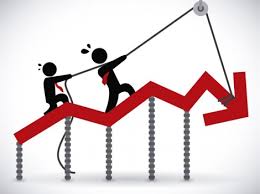 CRISI D’IMPRESA
43
Lo stato di eredeLe somme pregresse fino al decesso
Il periodo di possesso che si è verificato in capo al de cuius deve sempre formare oggetto di un versamento autonomo con F24 eseguito a nome dello stesso da uno qualsiasi degli eredi. 
 Il periodo successivo, invece, è assoggettato a tassazione, pro quota, in capo a ciascun erede.

 In caso di mancato versamento delle somme pregresse  non è applicabile ai tributi locali la solidarietà prevista per i tributi erariali (art. 65 DPR n. 600/1973)

 Non si applicano sanzioni per le omissioni commesse dal defunto

 Bisogna individuare l’erede!
44
Vicende dell’ereditàA chi notificare
Per le somme pregresse che doveva il de cuius è possibile applicare l’articolo 65 del DPR n. 600 il quale prevede
ai commi 1 e 2, che «gli eredi rispondono in solido delle obbligazioni tributarie il cui presupposto si è verificato anteriormente alla morte del dante causa (NO TRIBUTI LOCALI solo per IRPEF e IRES, Corte di Cass. 22426/2014). Gli eredi del contribuente devono comunicare all’ufficio delle imposte del domicilio fiscale del dante causa le proprie generalità e il proprio domicilio fiscale», mentre al successivo comma 4  dispone che «la notifica degli atti intestati al dante causa può essere effettuata agli eredi impersonalmente e collettivamente nell’ultimo domicilio dello stesso ed è efficace nei confronti degli eredi che, almeno trenta giorni prima, non abbiano effettuato la comunicazione di cui al secondo comma»
45
Vicende dell’ereditàA chi notificare
La notifica collettiva e impersonale agli eredi ai sensi dell'art. 330, comma 2, del Codice di rito deve essere sempre eseguita nell'ultimo domicilio del de cuius, ovvero nel luogo in cui è stata aperta la successione
AGLI EREDI DI MARIO BIANCHI
COLLETTIVAMENTE E IMPERSONALMENTE
PRESSO VIA DEI MILLE…………..

Diversamente si notifica pro quota al singolo erede verificando la presenza di successioni ovvero si applica la regola della successione legale (salvo correzioni successive)
46
Lo stato di eredeLe somme pregresse fino al decesso
L’erede è chiamato a rispondere di tutti i debiti facenti capo al de cuius non soltanto con i beni oggetti del patrimonio dell’estinto ma altresì, nel caso in cui questi ultimi non siano sufficienti al loro assolvimento, con il proprio patrimonio personale.
Questa disposizione è sancita dagli articoli 752 e seguenti del Codice civile i quali prevedono la responsabilità dei coeredi del defunto al pagamento dei debiti e pesi ereditati, in proporzione alle loro quote ereditarie, salvo una disposizione testamentaria differente.
Con l’accettazione dell’eredità viene attribuita agli eredi la responsabilità per le obbligazioni relative ai beni e ai redditi del de cuius; tale accettazione può essere espressa, quando la volontà di essere erede viene manifestata in modo diretto in un atto formale, oppure tacita, quando la persona chiamata all’eredità compie un atto che implica necessariamente la volontà di accettare l’eredità.
47
Vicende dell’ereditàLa rinuncia
Al fine di non incorrere nel rischio di essere chiamati a rispondere con i beni propri dei debiti del defunto esistono due forme di tutela da parte dell’erede. 
La prima, a carattere permanente, è la rinuncia all’eredità nelle forme previste dall’art. 519 del Codice civile: lo stesso “non diventa erede e pertanto non può essere chiamato a rispondere delle obbligazioni tributarie riferibili al de cuius” 
La rinuncia all'eredità va fatta con una dichiarazione:
- ricevuta da un Notaio oppure
- ricevuta dal Cancelliere del Tribunale del circondario in cui si è aperta la successione (Cancelleria della Volontaria Giurisdizione).
La dichiarazione deve essere inserita nel Registro delle successioni conservato nello stesso Tribunale.
Secondo l’art. 480 del Codice civile il diritto di accettare  - e quindi di rinunciare - l'eredità si prescrive (cioè può essere esercitato) in dieci anni dal giorno della morte del defunto. Il termine di 10 anni può tuttavia essere abbreviato: chiunque vi ha interesse (ad esempio, un creditore personale del chiamato) può chiedere al Tribunale del luogo ove si è aperta la successione che sia fissato un termine entro il quale il chiamato dichiari se accetta o rinunzia all'eredità (azione cd. “interrogatoria”). Trascorso questo termine senza che abbia fatto la dichiarazione, il chiamato perde il diritto di accettare l’eredità (art. 481 del Codice civile).
48
Vicende dell’ereditàAccettazione con beneficio inventario
La seconda, a carattere transitorio, si attua mediante l’accettazione dell’eredità con beneficio d’inventario. 
In tale ipotesi si ha una limitazione legale della responsabilità patrimoniale dell’erede per i debiti ereditari entro il valore massimo dell’eredità ricevuta. Ciò sta a significare che nell’ipotesi si verifichi una successione onerosa, ove le passività eccedano le attività, l’erede non sarà chiamato a rispondere delle obbligazioni trasmessegli oltre i limiti del valore del patrimonio ereditario, poiché con l’accettazione dell’eredità con beneficio dell’inventario viene elusa la confusione del suo patrimonio con quello del defunto. 
Il beneficio d’inventario, di cui la legge ne richiede la forma solenne della dichiarazione ricevuta da un notaio o da un cancelliere del tribunale del circondario ove la successione si è aperta, è rimesso alla facoltà di ogni chiamato, che ha l’onere di specificare nell’atto di accettazione se intenda avvalersi di tale diritto. 
Chi accetta l’eredità con beneficio di inventario è erede ai sensi dell’art. 490, co. 1. del Codice civile: l’unica differenza, rispetto all’accettazione pure e semplice, è che il patrimonio del defunto è tenuto distinto dal quello dell’erede e che, pertanto, l’erede non è tenuto al pagamento dei debiti ereditari.
No ipoteche e pignoramenti sui beni rientanti nell’inventario
49
Vicende dell’ereditàEredità giacente
Se la situazione si protrae ed il chiamato all’eredità non accetta, oppure non è nel possesso dei beni ereditati, ai sensi dell’art. 528 del Codice civile, si costituisce eredità giacente ed occorre eleggere un curatore del patrimonio ereditario.
In questo caso il soggetto passivo d’imposta non è individuato nel “patrimonio ereditario”, bensì, in colui al quale verrà attribuita successivamente l’eredità in via definitiva e pertanto le imposte verranno liquidate, dal curatore, durante il periodo di eredità giacente, in via provvisoria.
50
Nuovo Codice della crisi d’impresa e dell’insolvenza
Le novità introdotte dal D.Lgs. n. 14 del 12 gennaio 2019 entreranno in vigore tra 18 mesi, il 15 agosto 2020, salvo anticipo per alcune delle misure introdotte.
Con la pubblicazione in Gazzetta Ufficiale del testo del nuovo Codice della crisi d’impresa e dell’insolvenza si completa l’iter formale per l’attuazione della riforma che, tra le importanti novità, cancella la parola fallimento ed introduce una terminologia
Il Codice ha l’obiettivo di riformare in modo organico la disciplina delle procedure concorsuali, con due principali finalità: 
- consentire una diagnosi precoce dello stato di difficoltà delle imprese;
- salvaguardare la capacità imprenditoriale di coloro che vanno incontro a un fallimento di impresa dovuto a particolari contingenze.
51
Nuovo Codice della crisi d’impresa e dell’insolvenza
Si sostituisce il termine fallimento con l’espressione “liquidazione giudiziale” in conformità a quanto avviene in altri Paesi europei, come la Francia o la Spagna, al fine di evitare il discredito sociale anche personale che anche storicamente si accompagna alla parola “fallito”
 Si introduce un sistema di allerta finalizzato a consentire la pronta emersione della crisi, nella prospettiva del risanamento dell’impresa e comunque del più elevato soddisfacimento dei creditori
 Si dà priorità di trattazione alle proposte che comportino il superamento della crisi assicurando continuità aziendale
 Si privilegiano, tra gli strumenti di gestione delle crisi e dell’insolvenza, le procedure alternative a quelle dell’esecuzione giudiziale
 Si uniforma e si semplifica la disciplina dei diversi riti speciali previsti dalle disposizioni in materia concorsuale
 Si prevede la riduzione della durata e dei costi delle procedure concorsuali
 Si istituisce presso il Ministero della giustizia un albo dei soggetti destinati a svolgere su incarico del tribunale funzioni di gestione o di controllo nell’ambito di procedure concorsuali,
52
La crisi dell’impresaIn attesa dell’attuazione del nuovo Codice
Le soluzioni alla crisi di impresa sono disciplinate dal Regio Decreto n. 267/1942 (cd. Legge fallimentare), che comprende diverse procedure:
il Piano di risanamento (art. 67)
l’accordo di ristrutturazione dei debiti (art. 182-bis)
il concordato preventivo  (artt. 160-186 bis)
il concordato fallimentare (artt. 124-141)
la liquidazione coatta amministrativa (artt. 194 – 215) applicabile solo per i soggetti  individuati dalla legge
il fallimento
Le procedure extra giudiziali  non richiedono un intervento del tribunale ed è questo il caso del Piano di risanamento, unica soluzione alla crisi di impresa che non comporta particolari formalità.
L’accordo di ristrutturazione del debito e il concordato preventivo sono soluzioni giudiziali che hanno simili condizioni di accesso della procedura fallimentare mediante domanda in Tribunale
www.portaledeicreditori.it
53
L’accordo di ristrutturazione dei debiti
L’accordo di ristrutturazione dei debiti E’ uno strumento di soluzione della crisi di impresa mediante il quale l’azienda in difficoltà cerca di ridurre l’esposizione che ha nei confronti dei debitori mediante proposta di un accordo che, ai fini dell’efficacia, deve essere approvato dai creditori che rappresentano almeno il 60% dei debiti complessivi. Per i rimanenti, ossia i creditori non aderenti  all’accordo, ci deve essere il pagamento integrale. 
Benefici. l’accordo comporta il blocco delle azioni cautelari ed esecutive sul suo patrimonio ed il divieto per i creditori di acquisire titoli di prelazione (senza il consenso del debitore) oltre all’esenzione dai reati di bancarotta semplice e bancarotta preferenziale per le operazioni compiute in esecuzione dell’accordo
adesione all’accordo dei creditori che possiedono almeno il 60% dei debiti dell’impresa
omologazione del tribunale
pubblicazione dell’ accordo nel Registro imprese
l’impresa è libera di negoziare coi creditori senza necessità di rispettare la par condicio creditorum. 

Non spossessa il titolare d’impresa delle sue capacità. Resta il soggetto a cui notificare gli atti!
54
Concordato preventivo (art. 182 bis)
Soluzione simile all’accordo di ristrutturazione dei debiti con la differenza che intervengono le figure del Giudice delegato e del Commissario giudiziale che ha un ruolo simile al curatore fallimentare nominato dal tribunale e non dall’impresa in crisi. E’ una procedura normata nel dettaglio da 32 articoli e può essere presentata anche in bianco per essere poi completata. I requisiti per l’attivazione sono gli stessi dell’accordo di ristrutturazione, dunque: 
stato di crisi o insolvenza ai sensi dell’articolo 5 L.F. che comportano una situazione di inadempimento delle obbligazioni
superamento dei requisiti previsti per il fallimento
Il concordato prevede
la proposta da parte dell’imprenditore di un piano per la ristrutturazione dei debiti, 
la suddivisione dei creditori in classi  con applicazione di trattamento differenziato senza che questo alteri l’ordine delle cause legittime di prelazione
inoltre il soddisfacimento deve risultare in misura non inferiore al ricavato realizzabile dalla liquidazione dell’impresa. 
segue
55
Concordato preventivo (art. 182 bis)
Il Piano può prevedere la continuità aziendale.
Gli attori principali sono il giudice delegato e il commissario giudiziale.
Sono esclusi dalla votazione i creditori muniti di pegno, privilegio, ipoteca (in quanto soddisfatti integralmente) a meno che non rinuncino in tutto io in parte al diritto
56
Concordato preventivo (art. 182 bis)Effetti
Con la domanda anticipata di concordato cd. in bianco si produce l’esenzione da azione revocatoria per atti, pagamenti e garanzie posti in essere dopo il deposito della domanda nonché la prededucibilità dei crediti di terzi sorti da questa fase per la gestione.
Dal momento della pubblicazione nel Registro imprese del ricorso fino all’omologazione, i creditori non possono iniziare o proseguire azioni cautelari ed esecutive sul patrimonio del debitore.
Le prescrizioni rimangono sospese e le decadenze non si verificano.
Le ipoteche giudiziali iscritte nei 90 giorni precedenti la pubblicazione del ricorso nel Registro imprese sono inefficaci.
Il concordato rappresenta uno scudo protettivo per il patrimonio aziendale e l’impresa stessa.
57
Concordato preventivo (art. 182 bis)Effetti
Con l’omologazione, similmente all’accordo di ristrutturazione, si ottiene il blocco definitivo delle azioni cautelari ed esecutive, esenzione da revocatoria per gli atti in esecuzione del concordato, prededucibilità dei crediti in funzione del concordato, disapplicazione delle disposizioni penali in tema di bancarotta.
Non spossessa il titolare d’impresa delle sue capacità. Resta il soggetto a cui notificare gli atti!
Vengono inseriti i debiti risultanti dalle scritture contabili
Dichiarazione del credito 
Il Comune non è obbligato a far parte del comitato creditori
Notificare gli accertamenti per anni successivi al L.R.
58
Il fallimento
Gli attori della procedura sono: 
 il tribunale fallimentare, 
 il giudice delegato,
 il curatore 
 il comitato dei creditori. 
Il curatore ha assunto un ruolo centrale nella gestione del fallimento a tutela dei creditori del fallito. Entra in possesso dei beni e li gestisce.
Sono fallibili anche i soci illimitatamente responsabili. 
Gli imprenditori individuali e collettivi possono essere dichiarati falliti entro un anno dalla cancellazione dal Registro imprese.
59
Il fallimento
La sentenza di fallimento  acquista efficacia verso i terzi con l’iscrizione nel Registro imprese producendo i seguenti effetti:
blocco delle azioni individuali esecutive e cautelari
inibisce l’espropriazione forzata presso terzi 
i creditori dell’imprenditore non possono agire nei confronti dei terzi con azioni revocatorie o surrogatorie
Raccolte le informazioni sui debiti del fallito il curatore procede all’accertamento del passivo. 
Entrano a far parte del passivo i creditori che hanno un credito anteriore alla dichiarazione di fallimento. 
I crediti successivi ne sono esclusi ad eccezione di quelli che derivano dalla gestione della procedura. 
Ai sensi dell’articolo 92 della Legge fallimentare, il curatore, esaminate le scritture contabili, comunica le informazioni utili ai creditori o ai titolari di diritti reali o personali su beni mobili e immobili del fallito, a mezzo PEC
60
Il fallimentoLa domanda di ammissione al passivo
La comunicazione deve indicare la modalità di presentazione della domanda di ammissione al passivo, la data per l’esame dello stato passivo e il termine di presentazione della domanda di insinuazione.
La domanda si presenta con ricorso, anche personalmente, dal soggetto richiedente e va trasmesso almeno 30 giorni prima dell’udienza per l’esame dello stato passivo unitamente ai documenti che dimostrano il diritto del credito.
La domanda di ammissione al passivo produce gli effetti della domanda giudiziale interrompendo la prescrizione per tutto il periodo del fallimento. 
Eventuali opposizioni si presentano con ricorso al Tribunale entro 30 giorni dalla comunicazione del curatore sull’esito della domanda di ammissione.
Ai sensi dell’articolo 101 la domanda di ammissione al passivo trasmessa oltre i 30 giorni prima dell’udienza ma entro i 12  mesi dal deposito del decreto di esecutività dello stato passivo, sono considerate tardive. 
Decorsi i 12 mesi e fino a quando non sono esaurite le ripartizioni dell’attivo, le domande tardive sono ammissibili solo se il ritardo non è dipeso da causa imputabile all’istante.
61
Il fallimentoA chi notificare
La liquidazione dell’attivo deve avvenire nel rispetto della regola della par condicio  creditorum. Le somme ricavate vengono erogate con il seguente ordine:
- crediti prededucibili
- crediti con prelazione su cose vendute secondo l’ordine di legge
- crediti chirografari 
Con la chiusura del fallimento cessano gli effetti del fallimento sul patrimonio del fallito e le incapacità professionali. Ai sensi dell’articolo 120 i creditori riacquistano il libero esercizio delle azioni verso il debitore per la parte non soddisfatta per capitale e interessi salvo che non sia intervenuta l’esdebitazione del fallito
Il fallito viene privato dell’amministrazione dei beni ad eccezione di quelli minimali per la vita. 
 notificare l’accertamento con PEC al curatore per periodo d’imposta anteriore alla data del fallimento
 notificare anche al fallito (in caso si persona fisica o  società di persone) se si vuole agire contro questo dopo la chiusura del fallimento
 per IMU futura  no accertamenti
62
Il fallimentoIMU dovuta
In caso di fallimento la disciplina IMU rinvia al comma 6 dell’art. 10 del D.Lgs n. 504/1992, recante la disciplina dell’ICI, richiamato ai fini IMU dall’art. 9, co. 7, del D.Lgs. n. 23/2011.
“Per gli immobili compresi nel fallimento o nella liquidazione coatta amministrativa il curatore o il commissario liquidatore, entro novanta giorni dalla data della loro nomina, devono presentare al comune di ubicazione degli immobili una dichiarazione attestante l’avvio della procedura. Detti soggetti sono, altresì, tenuti al versamento dell’imposta dovuta per il periodo di durata dell’intera procedura concorsuale entro il termine di tre mesi dalla data del decreto di trasferimento degli immobili”.
63
Il fallimentoIMU dovuta
Il primo adempimento del curatore è la dichiarazione IMU nella quale indicare gli immobili coinvolti nella procedura. Il riferimento alla dichiarazione attestante l’avvio della procedura coincide con l’utilizzo del modello dichiarativo, nel quale si dovrà riportare la situazione dell’immobile. 
In merito all’IMU dovuta in caso di fallimento, bisogna distinguere due momenti:
 l’imposta dovuta per il periodo antecedente la dichiarazione di fallimento rappresenta un debito di natura concorsuale da recuperare mediante insinuazione al passivo con preferibile avviso di accertamento. 
 l’imposta per il periodo dopo la procedura gode della norma di favore per il versamento che risulta sospeso fino al decreto di trasferimento del bene e soddisfatto in prededuzione entro tre mesi.
64
Il privilegio
Ai sensi dell’articolo 111 quater della Legge fallimentare i crediti assistiti da privilegio generale hanno diritto di prelazione per capitale, spese e interessi. 
In tema di privilegio il comma 13 dell’articolo 13 del D.L. n. 201/2011 ha esteso il privilegio a tutti i tributi locali stabilendo che ai fini del quarto comma dell’articolo 2752 del Codice civile, il riferimento alla legge per la finanza locale si intende effettuato a tutte le disposizioni che disciplinano i singoli tributi comunali e provinciali.  

Si tratta del privilegio di grado ventesimo attribuito ai crediti per le imposte e tributi dei Comuni e delle Province previste dalla legge per la finanza locale e dalle norme relative all’Imposta comunale sulla pubblicità e ai diritti sulle pubbliche affissioni
65
La domanda di insinuazione
Per quanto riguarda la richiesta di somme da parte degli uffici tributi, i crediti da inserire nell’insinuazione sono:
- tutte le somme dovute a titolo di imposta e tasse (e altre entrate) non versate, anche se non accertate
- gli interessi con indicazione delle modalità di calcolo
- le sanzioni se irrogate con l’apposito atto di accertamento/irrogazione di sanzione.
Per quanto riguarda la documentazione:
- qualora si tratti di somme non ancora accertate è utile allegare la certificazione della posizione contributiva agli atti del comune. Sempre più spesso si assiste alla contestazione dei curatori per l’assenza del titolo accertativo che quindi è consigliabile perfezionare;
- nel caso in cui si tratti di somme accertate o iscritte in ingiunzione è necessario inviare l’accertamento notificato ovvero l’ingiunzione notificata;
segue
66
La domanda di insinuazione
- nel caso in cui sia stata iscritta ipoteca, va allegato l’atto;
- la domanda deve essere inviata digitalmente alla PEC  del curatore indicata nella comunicazione.
Alla fine della domanda il creditore deve attestare, sotto la propria responsabilità, che le copie dei documenti inviati sono conformi all’originale secondo una formula: “dichiara sotto la propria responsabilità che le copie dei documenti inviati a mezzo pec e indicati nell’elenco sopra redatto sono conformi all’originale.” È obbligatorio allegare una copia del documento d’identità insieme all’attestazione.
67
Liquidazione volontaria
Al termine delle operazioni di liquidazione volontaria, i liquidatori devono redigere il bilancio finale di liquidazione unitamente all’eventuale piano di riparto, indicando la parte spettante a ciascun socio nella suddivisione dell’attivo. 
Nel bilancio finale di liquidazione, i liquidatori sintetizzano i risultati sia economici che patrimoniali dell’intera gestione liquidatoria ed espongono, in ipotesi di un residuo attivo, la quota di patrimonio netto da destinare ad ogni singolo socio. 
Decorso il termine di 90 giorni senza che i soci abbiano proposto reclami, il bilancio finale di liquidazione si intende approvato, ed i  liquidatori devono chiedere la cancellazione della società dal Registro delle imprese.
Quando un comune rileva la messa in liquidazione volontaria di una società da cui deve incassare dei tributi deve immediatamente notificare avviso di accertamento al liquidatore e alla società, al fine dell’inserimento del medesimo nel bilancio finale di liquidazione.
68
Liquidazione volontaria
Qualora la società arrivi alla fase di estinzione senza aver soddisfatto il Comune, trova applicazione l’art. 2495, co. 2, del Codice civile:
"Ferma restando l'estinzione della società, dopo la cancellazione i creditori sociali non soddisfatti possono far valere i loro crediti nei confronti dei soci, fino alla concorrenza delle somme da questi riscosse in base al bilancio finale di liquidazione, e nei confronti dei liquidatori, se il mancato pagamento è dipeso da colpa di questi. La domanda se proposta entro 1 anno dalla cancellazione, può essere notificata presso l'ultima sede della società"
Pertanto i creditori insoddisfatti possono agire: nei confronti dei soci (se hanno avuto riparti) e nei confronti del liquidatore (in caso di provata colpa).
Il Comune in tal caso deve verificare l’avvenuto inserimento nel bilancio finale di liquidazione e se, per effetto del piano di riparto, ci sia ancora massa attiva sulla quale avanzare pretesa verso i soci che l’anno ricevuta.
In materia fiscale, il legislatore ha disposto che ai soli fini della validità e dell’efficacia degli atti di liquidazione, accertamento, contenzioso e riscossione dei tributi e relative sanzioni, l’estinzione della società ha effetto trascorsi cinque anni dalla richiesta di cancellazione del Registro delle imprese (art. 28, D.Lgs. n. 175/2014).
69
Liquidazione volontaria
Per ricostruire il quadro sulla cancellazione delle  società dal Registro delle imprese bisogna fare un distinguo tra:
- le ditte individuali e le società di persone, per le quali valgono le disposizioni che il Codice civile detta per le singole fattispecie e che comunque permettono di agire nei confronti dei singoli imprenditori e soci in virtù della regola sulla responsabilità personale
- le società di capitali, principalmente SRL e SPA per le quali valgono le disposizioni contenute nel capo VIII del Codice civile e che limitano la responsabilità nella misura prevista dall’articolo 2945 del Codice civile. La norma è stata oggetto di importanti pronunce in quanto riconosce alla cancellazione della società effetto estintivo, con tutte le problematiche conseguenti per il recupero di eventuali crediti vantati.
70
Liquidazione volontaria
In caso di ditta individuale: notifica dell’accertamento alla persona fisica che risultava titolare dell’attività. Risponde personalmente coi propri beni
 In caso di società di persone: notifica dell’accertamento alle persone fisiche che risultavano socie della società. Risponde personalmente coi propri beni
 In caso di società di capitali cancellata dopo il 13 dicembre 2014: notifica entro cinque anni alla società di capitali secondo le risultanze della CCIAA relativamente all’ultima sede. I soci rispondono nei limiti di quanto percepito dal bilancio finale di liquidazione
 In caso di società di capitali cancellata prima del 13 dicembre 2014: notifica presso la sede della società di capitali secondo le risultanze della CCIAA entro un anno. Se è trascorso più di un anno, si notifica agli ex soci che risponderanno limitatamente alle somme ricevute dalla liquidazione
 Il liquidatore di una società cancellata dal Registro delle imprese può rispondere nei confronti dei creditori qualora vi sia una violazione dell’art. 2491, co. 2, del Codice civile in conseguenza di un’illegittima distribuzione di attivo ai soci senza il preventivo pagamento creditori sociali (Trib. Bologna, Sentenza 06.06.2013 ).
71
La transazione fiscale
L’aumento delle imprese che accedono a situazioni di crisi aziendali ha aperto il tema della possibilità di transazione per le entrate dei Comuni. E’ possibile per un ente locale accettare accordi che comportano la riduzione dei crediti vantati verso l’impresa? 
Giuridicamente esiste la transazione all’articolo 1965 del Codice civile, intesa come quel contratto nel quale le parti, facendosi reciproche concessioni, pongono fine ad una lite già cominciata o prevengono una lite che può sorgere tra loro
Una norma del genere può interessare al comune per le entrate che non sono caratterizzate dall’indisponibilità dell’obbligazione, quindi per i crediti relativi a entrate patrimoniali ma non per crediti relativi a entrate tributarie caratterizzare dal principio di indisponibilità dell’obbligazione tributaria. Anche nel primo caso, il suo esercizio è subordinato a valutazioni puntuali pena il rischio del danno erariale.
72
La transazione fiscale
Il legislatore ha introdotto uno specifico istituto che deroga all’indisponibilità dell’obbligazione tributaria, individuato nella transazione fiscale dell’articolo 182 ter della Legge fallimentare. Rappresenta una particolare procedura "transattiva" tra il Fisco ed il contribuente, esperibile in sede di concordato preventivo o di accordi di ristrutturazione dei debiti. 
Costituisce una deroga al principio generale di indisponibilità e irrinunciabilità del credito tributario da parte dell'Amministrazione finanziaria, consentendo all'impresa che versa in uno stato di crisi di concordare con l'Erario, alle condizioni e nel rispetto dei limiti imposti dalla legge, una  ristrutturazione dei debiti fiscali, sia privilegiati che chirografari, attraverso nuove scadenze più dilatate nel tempo (transazione fiscale dilatatoria) oppure, nei casi di crisi finanziaria più grave, mediante una decurtazione del loro ammontare (transazione fiscale remissoria).
73
La transazione fiscale
L’art. 182 ter prevede che, all’interno della procedura di concordato preventivo o dell’accordo di ristrutturazione, l’imprenditore possa proporre il pagamento parziale o dilazionato dei debiti privilegiati e chirografari relativi ai “tributi amministrati dalle agenzie fiscali” ad eccezione di quelli che costituiscono risorse proprie dell’Unione Europea.

Non prevista per gli Enti Locali
74
La transazione fiscale
Appare evidente che, la transazione fiscale come disegnata per i tributi erariali non sia ammessa per quelli locali. 
La guida dell’Agenzia Entrate della Direzione regionale Sicilia, dedicata alla transazione fiscale, delinea le modalità di presentazione e analisi della stessa, indicando, tra i tributi non rientranti nella transazione, proprio i tributi locali.
La Corte dei Conti Piemonte – sezione controllo -  Parere n. 15/2007 nell’esprimersi su un quesito proposto da un Comune in merito a somme derivate da una sentenza, ha colto l’occasione per evidenziare che,  con riferimento ai crediti tributari, vige nel nostro ordinamento il principio dell’indisponibilità dell’obbligazione tributaria che trova fondamento nei principi costituzionali di capacità contributiva (art. 53, comma 1) ed imparzialità nell’azione della P.A. (art. 97), espressione entrambi del più generale principio di eguaglianza nell’ambito dei rapporti tributari. Il principio dell’indisponibilità dell’obbligazione tributaria risulta dunque derogabile soltanto in forza di disposizioni di legge eccezionali
75